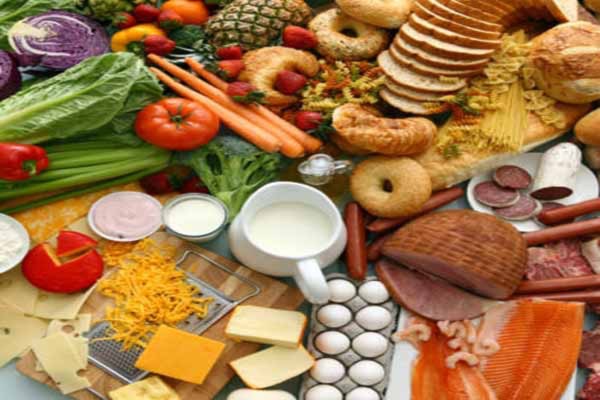 BİLEŞENE DAYALI TANI YÖNTEMLERİNİN (CRD) TANI ve TEDAVİYE ETKİSİ
Doç. Dr. Tuba Tuncel
İzmir Katip Çelebi Üniversitesi Tıp Fakültesi
Çocuk Sağlığı ve Hastalıkları ABD, Çocuk Allerji İmmunoloji BD
23-27 Nisan 2017, Kuşadası, Çocuk Alerji ve Astım Kongresi
Sunum Planı
Giriş
Besin allerjisi tanısında geleneksel testler ve bileşene dayalı tanı yöntemleri ve bunların karşılaştırılması
Besin allerjisi tanısında bileşene dayalı tanı yöntemleri (ne zaman, nasıl)
Çapraz reaksiyona neden olabilen protein aileleri
Bileşene dayalı tanı yöntemlerinin sık rastlanan besin allerjilerinin tanı ve tedavilerindeki yeri (Süt, yumurta, yer fıstığı, soya, kuruyemişler, balık)
Besin allerjisi özellikle çocuklarda artmakta

Doğru tanı koymak çok önemli

Yanlış negatif tanı, hayati tehdit eden reaksiyonlara neden olabilir.

Yanlış pozitif tanı, gereksiz diyete ve büyüme ve beslenmenin etkilenmesine neden olur.
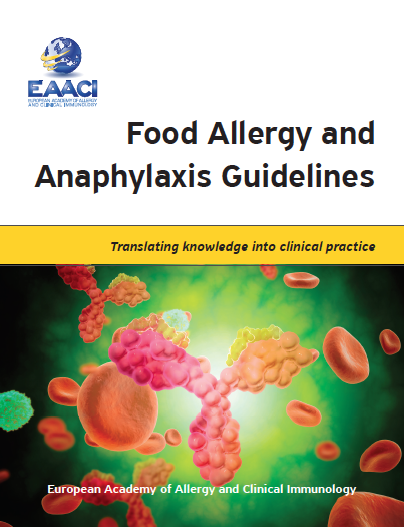 Gıda allerjisi şüphesi olan hasta
spIgE/ DT
Pozitif
Negatif
Besin yükleme testi*
Eliminasyon diyeti
Besin yükleme testi
Eliminasyon
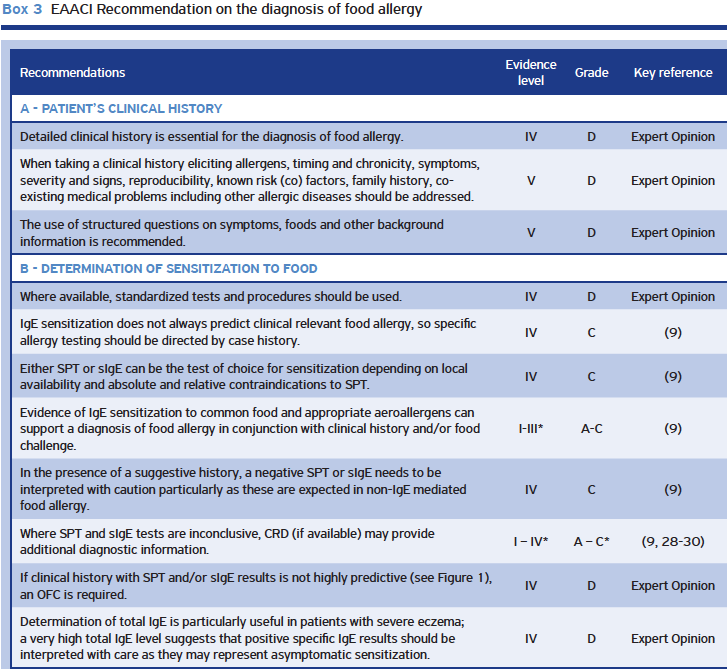 [Speaker Notes: CRD’nin klasik tanı yöntemlerinden farkı ne?]
Deri Testi Ekstreleri
Ekstreler genellikle nötral pH’da hazırlanıyor ancak bazı allerjenler ancak düşük pH’da elde edilebilir (örn; yer fıstığı içindeki LTP)
Yağdan arındırma işlemi nedeniyle lipofilik allerjenler kaybolabilir (Kuruyemişler, tohumlar ve bakliyatlar vb)
Besin maddesinin parçalanması sırasında oksidatif süreç başlar ve bazı allejenlerin IgE bağlama kapasitesi azalır (Elma, şeftali ve fındık vb)
Besin ile Prick to Prick Test
Taze besin ile prick to prick test daha sensitiftir. 
Standart değil
Ekstreler İçin SpIgE düzeyleri
Sensitivite yüksek 
Spesifite düşüktür.
Moleküler Allerjenler/ Bileşenler
Allerjenler, 
Allerji ile ilişkisiz proteinler, 
CCD’lar
Lipidler vb. içeriyor.
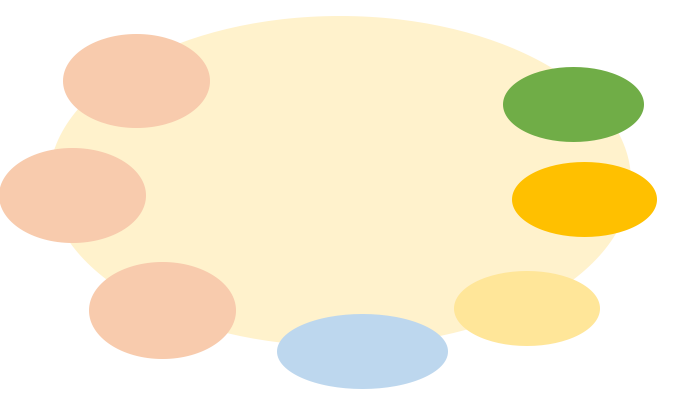 Allerjen Ekstresi
Major allerjen: Duyarlı olan bireylerin %50’sinden fazlasında tanımlanan allerjen
Minör allerjen: Duyarlı olan bireylerin %50’sinden azında tanımlanan allerjen
Bazı allerjenler diğerlerinden daha önemli!
Bazıları çapraz reaksiyonlarla ilişkili
Stabiliteleri farklı
Günümüzde 3000’den fazla allerjen molekülü tanımlanmış.
İsimlendirme;
AAA a 1,2,3.....
www. allergome.org, www. allergen.org
[Speaker Notes: 3107]
Bileşene Dayalı Tanı (CRD)
=Moleküle dayalı allerji tanısı 
Allerji tanısının konulmasında moleküler allerjenlere karşı duyarlılığın değerlendirilmesi
[Speaker Notes: 112 allerjeni aynı anda araştırabilir.
Ancak sensitivitesi düşüktür.]
Singleplex- Tek bir allerjen
Multi-allerjen <10 allerjen
Multiplex- >100 allerjen 
Moleküler allerjenler ile deri testi 
Moleküler allerjenler ile BAT
Moleküle Dayalı Alerji Tanı Yöntemleri Kullanıldığında;
Düşük miktarda veya stabilitede olan moleküller için sensitivite artar
Risk veya şiddetle ilgili moleküllere ilişkin selektivite artar, semptomların şiddeti hakkında ek klinik bilgi elde edilir.
Çapraz reaksiyonları öngörmeye yardımcı olur. 
Esas duyarlanma kaynağı bulunabilir. (Öz. çapraz reaksiyonlardan etkilenen hastalarda)
Allerjinin prognozunun saptamaya yardım edebilir.
Hastanın semptomları göz önüne alınmadan geniş bir moleküler test paneli yapıldığında ilişkisiz allerjenlere duyarlılık saptanıp gereksiz besin eliminasyonu yapılabilir.
Ekstre mi? Moleküler alerjenler mi?
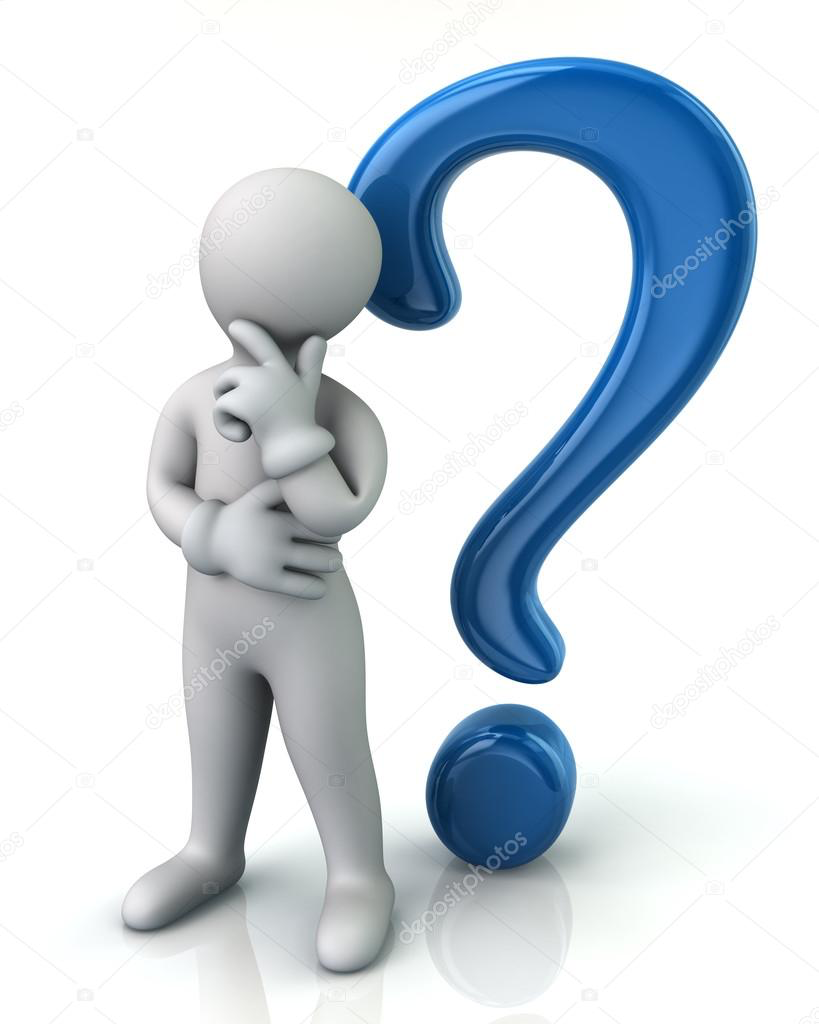 U ŞEKLİNDE YAKLAŞIM
KESİN
Aşağıdan yukarıya yaklaşım
Öykü ve fizik muayene
Yukardan aşağıya yaklaşım
Tanı kesin mi?
Ekstre temelli DT/sIgE
Yorumlama/besin yükleme testi  ile klinik önemin saptanması
Seçilmiş moleküller ile CRD
Moleküler testler 
Çapraz reaksiyon veren allerjenler vb  panel
Yorumlama /Besin yükleme testi
Çoklu duyarlanma ve/veya geniş çapraz reaktivite
Tanı kesin mi?
Hedefe yönelik
KESİN
Kesin değil
ÇAPRAZ REAKSİYONA NEDEN OLAN MOLEKÜLER ALLERJENLER
PROTEİN AİLELERİ
Profilinler
Pan allerjenlerin prototipi
Tüm ökaryotik hücrelerde bulunan sinyal iletimi ve hücre iskeletinin organizasyonunda yer alan bir protein
Yakın olmayan familyalarda bile sekanslar benzer
Polen allerjisi olan hastalarda profilin duyarlılığı %50
Çimen, huş, yabani ot polenleri primer duyarlaştırıcı olabilir.
Polen-polen / polen-besin (OAS) / polen-lateks arasında çapraz reaksiyona neden olabilir.
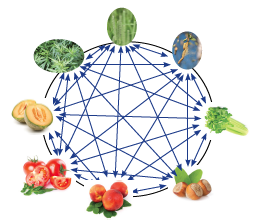 PR-10 Proteinleri
PR proteinler (pathogenesis related proteins) bitkiler tarafından kodlanan ancak sadece patolojik durumlarda indüklenen proteinler
Bet v 1: Huş ağacı (Betula verrucosa) poleninin major allerjeni
(PR-10 proteinler Bet v 1 ailesi içinde)
Diğer Fagaceae polen allerjenleri (kestane ve meşe) ve besinlerdeki PR-10 proteinleri ile çapraz reaksiyon verir. 
Isıya duyarlıdır
Besinlerdeki PR-10 proteinleri
Huş ağacı duyarlılığı Kuzey ve Orta Avrupa’da ortalama (%6,4) (%22)
Primer olarak Bet v 1 ile duyarlanmış bireylerde oral allerji sendromuna neden olmaktadır
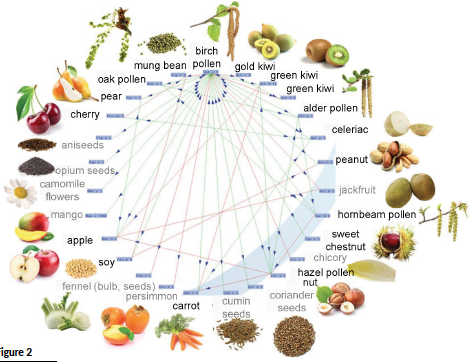 Erik, nektarin, mango, cennet elması, incir, ceviz,  jackfruit, walnut ve bezelyenin Bet v 1 homologları resmi allerjen nomenclature’de tanımlanmamıştır.
Non-Spesifik Lipid Transfer Proteinleri
nsLTP’ler bitkinin bakteri ve fungal enfeksiyonlara karşı savunmasında görevli
Rosaceae ailesindeki meyvelerin major allerjeni
İlk tanımlanan nsLTP şeftalinin (Prunus persica) major allerjeni olan Pru p 3
Özellikle kabukta ve tüylerinde yoğun.
Isıtmaya ve sindirime dirençli
40’tan fazla nsLTP tanımlanmış (teorik olarak tüm sebzelerde mevcut)
Primer duyarlanma kaynağı şeftali
Öz. İspanya’da yaygın.
Polen allerjisi olan çocuklarda %22 Pru p 3 (+)’liği  mevcut
Polenler ile Pru p 3’ün  sekans benzerliği daha düşük, bu nedenle çapraz reaksiyon daha az
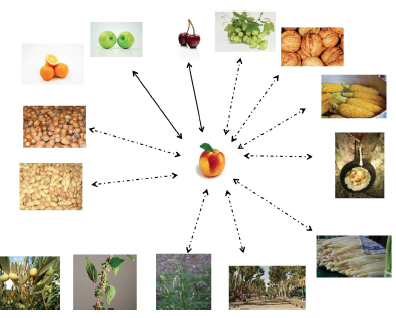 Tropomyozinler
Serum albumin
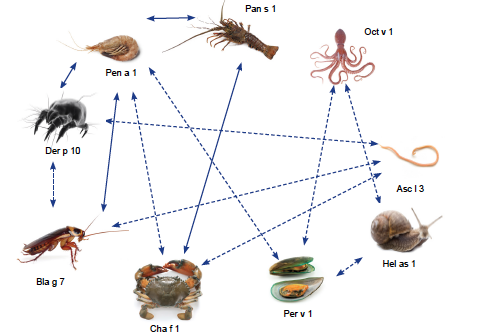 Çapraz reaksiyona neden olan karbonhidrat determinantlar (CCD)
MOLEKÜLE DAYALI ALERJİ TANI YÖNTEMLERİ ve SIK RASTLANAN BESİN ALLERJİLERi
İnek Sütü Allerjisi
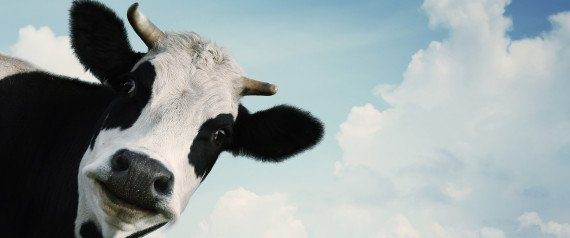 Bos domesticus
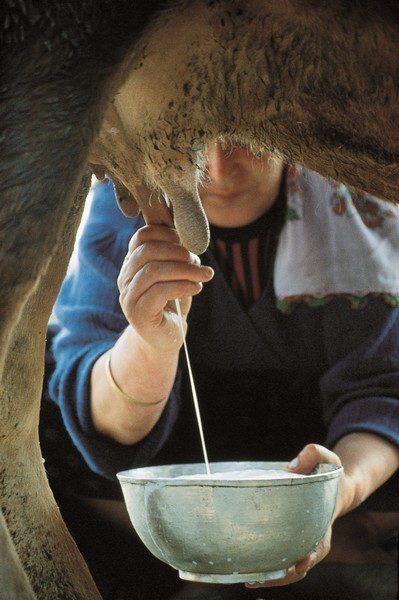 Çocukluk çağında en sık görülen besin allerjisi nedeni (%0,5-7)
[Speaker Notes: Günlük hayatımızda süt ve süt ürünlerini çok tüketiyoruz.
Bebeklik çağında formulaların temel maddesi, ek besinlere geçişte ilk tercih edilenler süt ürünleri]
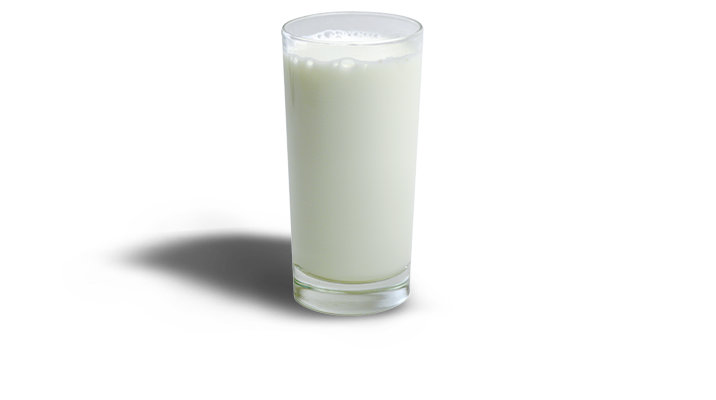 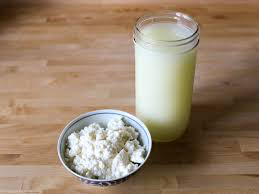 %20 whey proteinleri
%80  koagulum
Major süt proteinleri
Kazein 
Beta laktoglobulin
Alfa laktalbumin
*Major süt proteinleri
[Speaker Notes: Kazein 90C’de 90 dakika kaynatma sonrasında dahi IgE bağlama özelliğini kaybetmez.
Whey proteinleri 90C2de 15-20 dk kaynama ile IgE bağlama özelliklerini kaybederler 
Bete laktoglobulin insan sütünde olmayan tek protein
BSA çiğ et ile aradki çapraz reaktiviteden sorumlu olabilir.]
Tanı
İnek sütü allerjisinde kazein, -laktalbumin ve -laktoglobulin’e duyarlılık olguların %50’sinden fazlasında (+)
DT ve süt spIgE inek sütü allerjisi tanısı koymada yeterli
Moleküler alerji tanı yöntemleri inek sütü allerjisi tanısını koymada rutinde önerilmiyor.
Ott H, et al. Clinical usefullness of microarray-based IgE detection in children with suspected food allergy. Allergy, 2008
Çapraz reaksiyonlar
Diğer memeli sütleri ile çapraz reaksiyon
Çapraz reaksiyonlardan kazeinler sorumlu.
Keçi ve koyun sütü ile %90, eşek ve kısrak sütü ile %20 klinik reaksiyon
Sığır eti ile çapraz reaksiyon
Bovine serum albumin sorumlu
BSA’ya duyarlılık (+) ise
Kırmızı ete çapraz reaksiyon %80 
Çiğ/az pişmiş kırmızı et ile %20  klinik çapraz reaksiyon 
İyi pişmiş et ile reaksiyon beklenmez.
Restani P, et al. Meat allergy. Curr Opin Allergy Clin Immunol, 2009
Tedavi-Fırınlanmış süt tüketimi
İnek sütü allerjisi olan çocukların %70-80’i fırınlanmış sütü tolere edebiliyor.
Fırınlanmış süt ürünleri tüketilmesi toleransın hızlanmasına neden olmakta.
Nowak-Wegrezyn A, et al.Tolerance to extensively heated milk in children with cow's milk allergy.  Journal of Allergy and Clinical İmmunology, 2008
Kim JS, et al. Dietary baked milk accelerates the resolution of cow’s milk allergy in children. Journal of Allergy and Clinical İmmunology, 2011,
Kim fırınlanmış sütü tolere edebilir?
Kim edemez?
Kazein spIgE’nin yüksek olması fırınlanmış sütün tolere edilemeyeceğinin  göstergesi
Nowak-Wegrezyn A, et al.Tolerance to extensively heated milk in children with cow's milk allergy.  Journal of Allergy and Clinical İmmunology, 2008
Tedavi-OIT
Yüksek -laktalbumin,  laktoglobulin ve kazein düzeyleri oral immunoterapinin etkinliğinin az olacağının bir göstergesi olabilir
Kuitunen M, et al. High IgE levels to -lactalbumin,  laktoglobulin and casein predict less succesful cow’s milk oral immunotherapy.  Experimental Allergy and Immunology
Prognoz-Tolerans Gelişimi
Yüksek kazein spIgE düzeyleri tolerans gelişimi ile ters orantılı.
Kazein spIgE ne kadar yüksek ise tolerans gelişimi o kadar geç beklenmekte.
Esas olarak sekansiyel kazein epitoplarına karşı IgE varlığında da tolerans gelişimi daha geç
Chatchatee P, et al. Identification of IgE and IgG-binding epitopes on s1-casein: Differences in patients with persistent and transient cow’s milk allergy
Olgu-1
2 yaş olgu
Atopik dermatit tanısı ile takipte, 6 aylık iken süt ile ürtiker gelişmiş
DT: Süt ile 10x10 mm endurasyon
İnek sütü spIgE: 17 kIU/L
TANI: İnek sütü allerjisi
Fırınlanmış ürünleri tolere edebilir mi?
Kazein spIgE:4,5 kIU/L  - laktoglobulin: 25 kIU/L
Fırınlanmış süt ile provokasyon negatif- Fırınlanmış ürünleri yiyebilir.
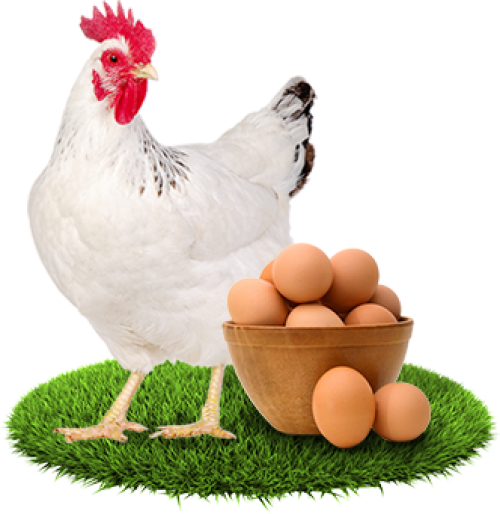 Yumurta Allerjisi
Gallus domesticus
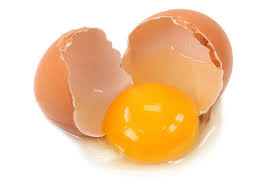 Yumurta allerjisi çocuklarda sık görülen besin allerjilerinden biri
[Speaker Notes: Miktarı oldukça az ancak Ovomukoid muhtemelen en immundominant allerjen
Major yumurta allerjenleri: 
Ovomukoid
Ovalbumin
Ovotransferrin 
Yumurta lizozimi
Livetin]
* Ticari kiti mevcut
[Speaker Notes: Ovomukoid ile tüm yumurta formları ile raeksiyon riski]
Tanı
Deri Testi
7 mm üstünde endurasyon  %100
3 mm altında %70
(DT negatif iken yumurta yükleme testi pozitif olabilir)
Yumurta akı spIgE ölçümü:
2 yaş altında 2 kUA/L üstü 
2 yaş üstünde 7 KUA/L   (%95 PPV)
Moleküler tanının ek katkısı yok.
Sporik R, et al. Specificity of allergen skin testing in predicting positive open food challenges to milk, egg and peanut in children. Clin Exp Allergy 2003
Sampson HA. Utility of food-specific IgE concentrations in predicting symptomatic food allergy. J Allergy Clin Immunol 2001.
Boyano-Martinez T, et al . Prediction of tolerance on the basis of quantification of egg white-specific IgE antibodies in children with egg allergy. J Allergy Clin Immunol 2002
Tedavi-Fırınlanmış Yumurta Tüketimi
Yumurta allerjisi olan çocuklarda fırınlanmış yumurta toleransı %70
Fırınlanmış yumurta tüketilmesi toleransı hızlandırıyor.
Des Roches A. Tolerance to cooked egg in an egg allergic population Allergy. 2006
Ando H, et al. Utility of ovomukoid-spesific IgE concentrations in predicting symptomatic egg allergy. Journal of Allergy and Clinical Immunology, 2008
Lemon-Mule H,et al.Immunologic changes in children with egg allergy ingesting extensively heated egg. Journal of Allergy and Clinical Immunology, 2008
Fırınlanmış yumurtayı kim tolere edebilir? Kim edemez?
Ovomukoid spIgE’nin 1kUA/L üzerinde olması yumurtanın hiç bir formunun tüketilemeyeceğinin bir göstergesi
Ovomukoid spIgE’nin 1 kUA/L altında olması fırınlanmış ve/veya pişmiş besinlerin tüketilebileceğinin bir göstergesi olabilir.
Fırınlanmış ve pişmiş yumurtanın toleransı açısından bilinen bir eşik değer yok.
Urisu A, et al . Allergenic activity of heated and ovomucoid-depleted egg white. J Allergy Clin Immunol 1997
Prognoz- Tolerans Gelişimi
Yüksek ovomukoid spIgE düzeyleri persistan yumurta allerjisi göstergesi
Persistan yumurta allerjisi olan çocuklarda ovomukoid üzerinde  IgE bağlayan daha fazla lineer epitop saptanmış.
Urisu A, et al. Clinical significance of IgE-binding activity to enzymatic digests of ovomucoid in the diagnosis and the prediction of the outgrowing of egg white hypersensitivity. Int Arch Allergy Immunol 1999
Jarvinen KM, et al. Specificity of IgE antibodies to sequential epitopes of hen’s egg ovomucoid as a marker for persistence of egg allergy. Allergy 2007
Olgu -1
8 aylık, kız olgu 
AD tanısıyla izleniyor. Hiç yumurta yememiş
DT: Yumurta akı: 5x5mm
Diğer besin allerjenleri negatif
Yumurta akı spIgE: 5,02kUA/l
TANI: Atopik dermatit+ Yumurta allerjisi
Fırınlanmış ürünlerde yumurta yiyebilir mi?
Ovomukoid sp IgE: 0,82 kU/L
Fırınlanmış yumurtalı ürünlerle provokasyon: Negatif Fırınlanmış ürünleri yiyebilir
Olgu-2
13 aylık, kız,
Daha önce yumurta yemiş ve sorun olmamış.
Çikolatalı mus yedikten sonra ürtiker gelişmiş. 
DT: yumurta akı 5x5 mm
Yumurta akı spIgE: 3,65 kUA/L
TANI: Yumurta allerjisi
Ovomukoid sp IgE: 0,78 kU/L
Fırınlanmış ve iyice pişirilmiş ürünlerde yumurta tüketebilir
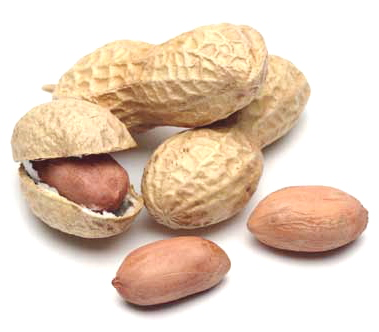 Yer fıstığı Allerjisi
Arachis hypogea

Baklagiller ailesinin bir üyesi
Besin ilişkili anafilaksinin sık nedeni
Avrupa’da (erişkinlerde) duyarlanma %7,2-0,5
Gerçek allerji %0,1-0,5
Baklagiller ve ağaç fındıkları ile çapraz reaksiyonlara rastlanabilir.
Burney PG, et al. The prevalance and distrubition of food sensitization in Eupoean adults. Allergy, 2014
[Speaker Notes: Özellikle polen alerjisi olan olgularda klinik ile ilişkisiz
Egzeması olan olgularda klinik ile ilişkili duyarlanma]
*
Erken duyarlanmanın olduğu sistemik rxn ile seyreden allerji: Ara h 1, 2, 3, 6, 7
Oral allerji sendromu :Ara h 5, 8,CCD
nsLTP içeren besinlere allerji/duyarlılık ile birlikte seyreden klinik :Ara h 9
Tanı
Ara h 2 ve Ara h 6 spIgE: Besin yükleme testinde sistemik reaksiyonlar ile uyumlu
Ara h 2 spIgE ölçümü:
Pozitif besin yükleme testi ile uyumlu prediktif değer bilinmiyor.  
Ara h 2 <0,03kUA/l altında ise %90 besin yükleme testi negatif
Beyer K, et al. Predictive values of componentspecific IgE for the outcome of peanut and hazelnut food challenges in children. Allergy 2015
Lange L, et al. Benefits and limitations of molecular diagnostics in peanut allergy. Allergo J Int 2014
Ara h 2’nin negatif olması fıstık allerjisini ekarte ettirmez. (Ara h 10, 11, 14, 15 ve Ara h 12, 13’nin önemi bilinmiyor) 
LTP duyarlılığı olan olgularda Ara h 9 nedeniyle çapraz reaksiyon olabilir. Sistemik reaksiyon gelişmiş Ara h 2 sp IgE (-) saptanan hastalarda Ara h 9 bakılmalı.
Olgu-1
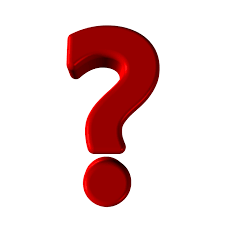 13 aylık,
AD tanısıyla takip ediliyor.
Hiç fıstık yememiş.
DT: yer fıstığı 5x5 mm
Yer fıstığı spIgE: 3,4 kUA/L
Ara h 2 spIgE: 0,9 kUA/l
Besin yükleme testi :Negatif
TANI: Yer fıstığı duyarlılığı
Olgu-2
13 aylık
AD tanısıyla takip ediliyor.
Hiç fıstık yememiş.
DT: yer fıstığı 7x7 mm
Yer fıstığı spIgE: 89,1 kUA/L
Ara h 2 spIgE: 62,6 kUA/l
Besin yükleme testi: %95 olasılıkla pozitif
TANI: Yer fıstığı allerjisi
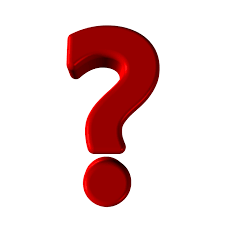 Olgu-3
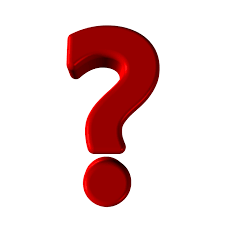 14 yaş erkek
AR tanısıyla takipte
DT; Çimen polenleri: 7x7mm
Yer fıstığı 5x5 mm
Yer fıstığını nadiren yiyor.
Yer fıstığı spIgE: 20,2 kUA/L
Ara h 2 spIgE: 0,1 kUA/l
Besin yükleme testi: Negatif
TANI: Allerjik rinit, y.fıstığı duyarlılığı
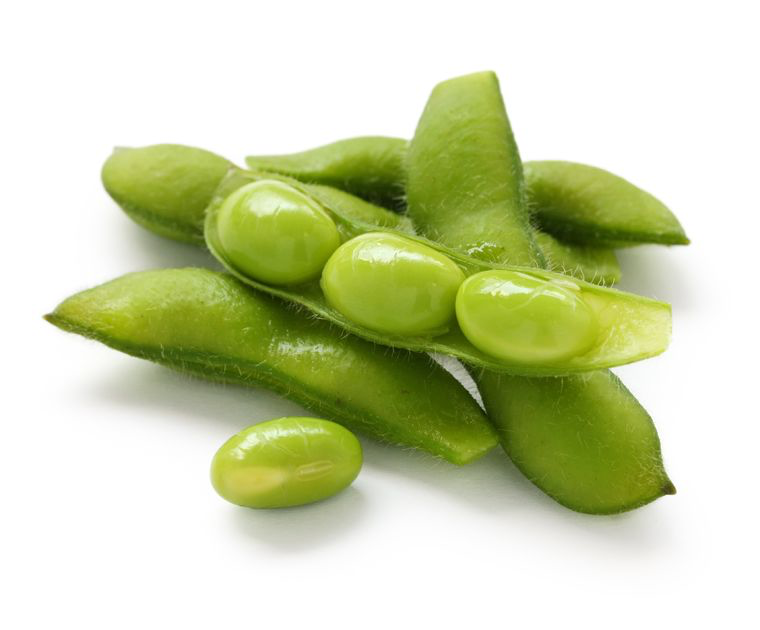 Soya Allerjisi
Glycine max


Özellikle işlenmiş gıdalardaki gizli allerjen kaynağı olarak önemli
Gly m 2
Defensin
Tohum depo proteinler
Gly m 5
7S globulin (vicilin)
Gly m 4
Bet v 1 homoloğu*
11 S globulin
(legumin)
Gly m 6
Gly m 3
Profilin*
Gly m 8
2S albumin
Gly m 
oleosins
Gly m 1
Oleosinler
nsLTP
*Deri testi ekstrelerinde bulunmaz.
Erken duyarlanmanın olduğu sistemik reaksiyonlar ile seyreden soya allerjisi: Gly m 5,6,8 (diğer baklagillere reaksiyon olabilir öz.yer fıstığı) 
Oral allerji sendromu :Gly m 4, 3 (nadiren şiddetli rxn)
nsLTP duyarlılığı ile birlikte seyreden solunum problemleri ile giden klinik : Gly m 1, 2
[Speaker Notes: Gly m 4,5 ekstrelerin içinde bulunmayabilir. Prick to prick test soya sütü ve ya unu ile yapılmalı]
Olgu
3 yaşında erkek
4 aylık iken AD tanısı almış.
Yumurta akı, buğday ve soya duyarlılığı saptanmış.
Yumurta akı: 70, Buğday: 3, Soya 17 kU/l)
Gly m 8: 37,6, Gly m 5: 4,9 Gly m 6: 1,1 (kU/l)
Soya ile besin yükleme testi: Pozitif
TANI: Soya allerjisi
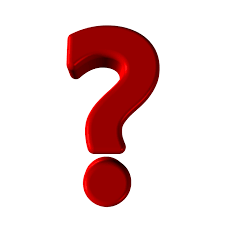 Kuruyemiş allerjileri
Avrupa, ABD ve Kanada’da öncelikli besin allerjenleri içinde 
Kuru yemişler (ağaç fındıkları, çekirdekler, kurubakliyatlar)  çekirdek yapısında 
Bu nedenle ortak allerjenik yapılara sahipler
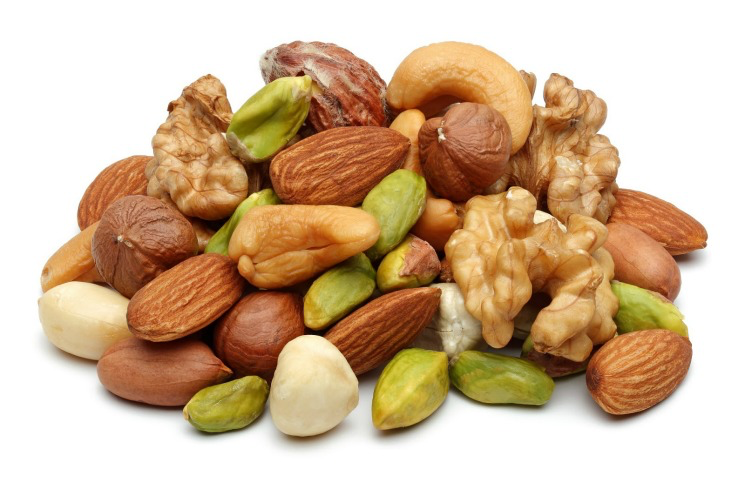 * Isıya duyarlı allerjenler
Klinik
Bir besine primer duyarlanma
En az iki besine birden duyarlanma
Bir besine duyarlanma-benzer yapıda bir başka besine çapraz reaksiyon
Kaju-a.fıstığı, ceviz-pekan cevizi,
ceviz-fındık (primer olan daha şiddetli)
Bir besine duyarlanma-benzer yapıda olmayan başka besinlere çapraz duyarlanma (genellikle klinik reaksiyon olmaz)
Primer olarak polene duyarlılık ile PR-10 ve LTP nedeniyle çapraz reaksiyon
Tohum depo proteinler
7S globulin (vicilin)
Cor a 11
Bet v 1 homoloğu*
Cor a 1
11 S globulin
(legumin)
Cor  a 9
Cor a 2
Profilin*
Cor a 14
2S albumin
Cor a 8
Cor a 12/13
nsLTP
Oleosinler
Sistemik semptomlar ile giden allerji: Cor a 9, 14
Oral allerji sendromu: Cor a 1, 2
Ceviz allerjisi ile birlikte giden fındık allerjisi: Cor a 14 (%66 homoloji nedeniyle)
Olgu-1
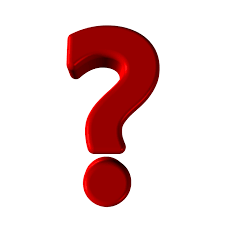 7 yaşında erkek
AR tanısı ile izleniyor. Huş ve çimen poleni duyarlı
Fındık yedikten sonra anjioödem, yutma güçlüğü
Huş:33, Çimen: 14, Fındık: 22 (kU/l)
Cor a 1:38, Cor a 8: 1,2 Cor a 9: 9, Cor a 14: 6,6,   Badem: 3,5, Kaju: 0,97, Ceviz: 7,4, Y.fıstığı:4,5, 
Jug r 3:1,7(kU/l) Ara h 2 (-)
Besin yükleme testi:Ceviz (+),badem, y.fıstığı(-)
Tanı: A. rinit + PR-10 ve depo protein duyarlılığı (Ceviz ve fındık allerjisi)
Olgu-2
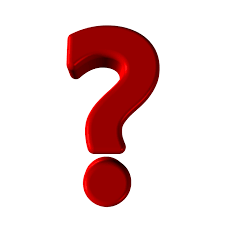 13 yaşında erkek
AR Huş poleni (+)
Elma, erik, kiraz, şeftali, armut, havuç, çilek ile anafilaksi?
Fındık ve badem ile ağızda kaşıntı
Moleküler tanı: PR-10 ailesindeki tüm allerjenler pozitif, LTP ve depo proteinler negatif
Besin yükleme testi: Panik atak
Tanı: Huş poleni ve PR-10 ilişkili OAS
Balık Allerjisi
Sık rastlanan besin allerjileri arasında (ancak %1’den az)
Balık allerjenleri hakkında bilgiler sınırlı
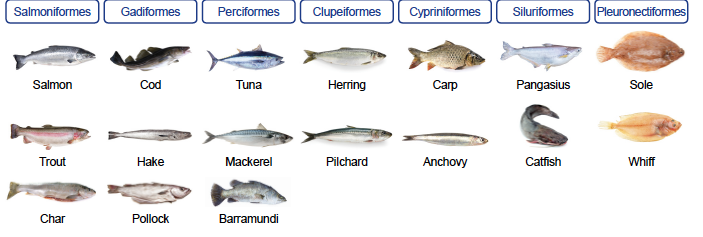 Parvalbumin balıklar arasında çapraz reaksiyona neden olan major allerjen
Balık alerjisi olan 3 farklı grup var.
Her balık türüne alerjisi olan hastalar
Parvalbumine duyarlı hastalar
Sadece bir tür balığa alerjisi olan hastalar
Balığa spesifik enolaz ve aldolaz duyarlı hastalar
Birden fazla türde balığa alerjisi olan hastalar ???

*Parvalbumin miktarı  balık türlerine göre değişir
*Balık yumurtası parvalbumin içermez
[Speaker Notes: Balık panallerjeni parvalbumin ısıya dirençli
Her bir balık için farklı allerjenler mevcut.]
Özet
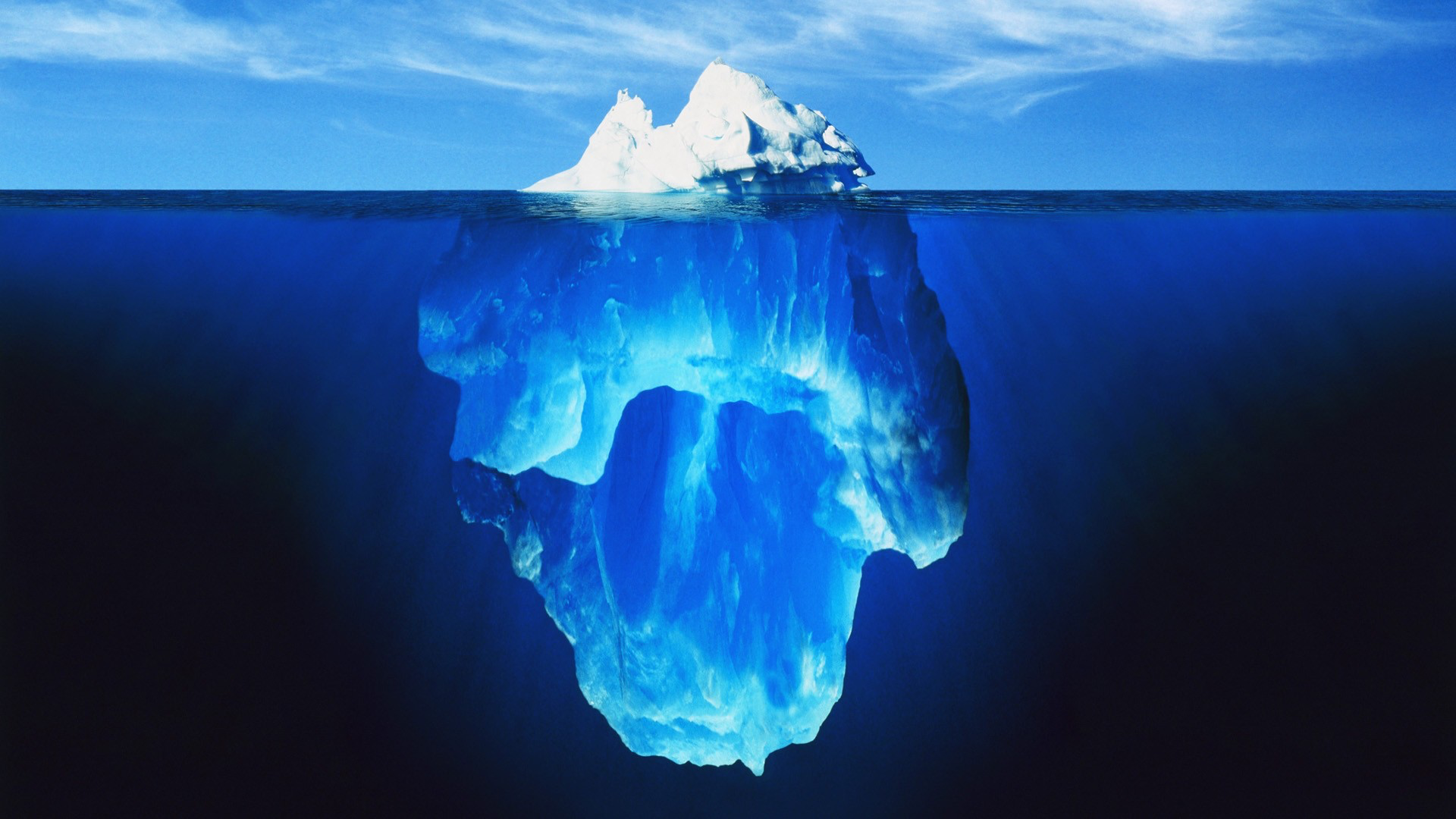 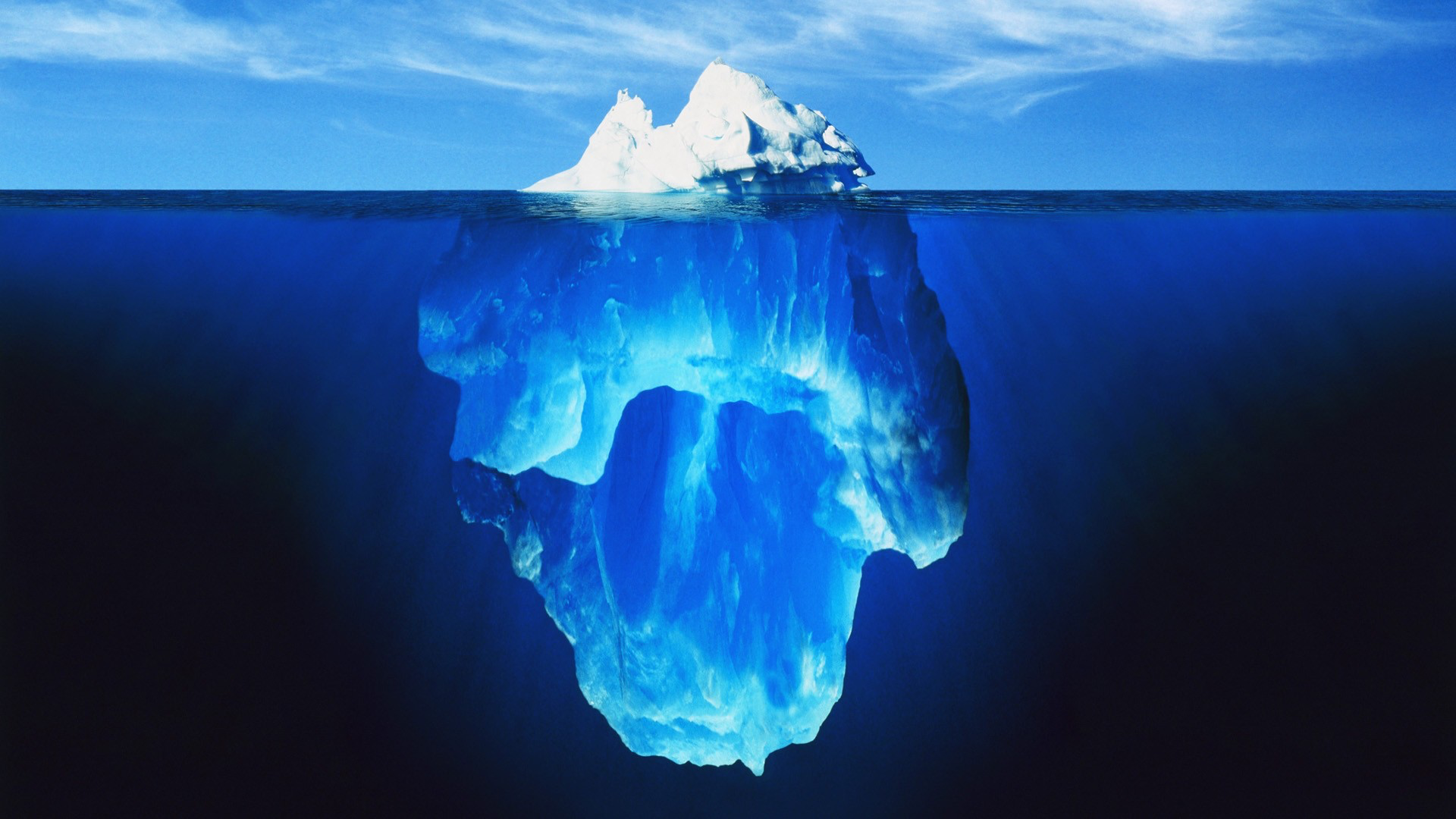 Moleküler alerjenlere dayalı yöntemler seçilmiş olgularda  tanı, risk ve prognoz açısından ek bilgi verebilir.
Çoklu duyarlanması ve çapraz reaksiyon olan olgularda özellikle yararlı.
Besin yükleme testi ihtiyacını azaltabilir.
Tüm moleküler allerjenler tanımlı değil
Duyarlılık/Allerji eşik değer ?
Tüm çapraz reaksiyonlar?
Geleneksel allerji tanı yöntemleri önemini korumakta
Anamnez ve klinik bulgular çok önemli
Besin yükleme testi halen altın standart
U-şeklinde yaklaşım modeli ile geleneksel ve moleküler alerji tanı yöntemlerinin birlikte kullanılması öneriliyor
Teşekkürler....